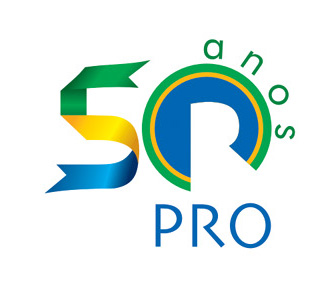 Contabilidade Geral
PRO 3213
3
Formas de Apuração do Resultado
Regime de Competência: 
Demonstração do Resultado do Exercício

Regime de Caixa:
Demonstração do Fluxo de Caixa
Principais transações que afetam o caixa (disponível) I
Integralização de Capital
Empréstimos e Financiamentos bancários
Venda de itens do Ativo Fixo
Vendas a vista e recebimento de duplicatas a receber
Outras entradas: juros recebidos, indenizações de seguros, dividendos recebidos de outras empresas...
Principais transações que afetam o caixa (disponível) II
Pagamento de dividendos
Pagamento de juros e amortização da dívida
Aquisição de item do Ativo Fixo
Compra a vista e pagamentos a fornecedores
Pagamento de despesas, contas a pagar e outras
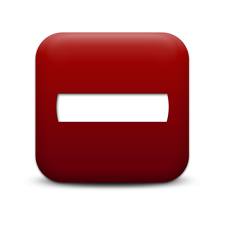 Transações que não afetam o caixa (disponível)
Depreciação, Amortização e Exaustão
Provisão para devedores duvidosos
Acréscimos ou diminuições de itens de investimento pelo método da equivalência patrimonial